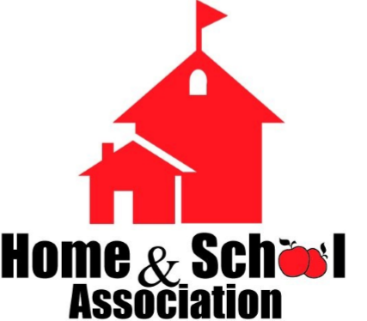 Leadership WorkshopKim Gaiter, EdS – Vice President for EducationMichael J. Cookenmaster, EdD – Associate Superintendent
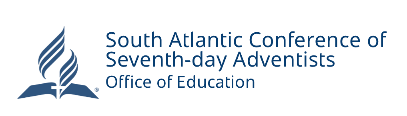 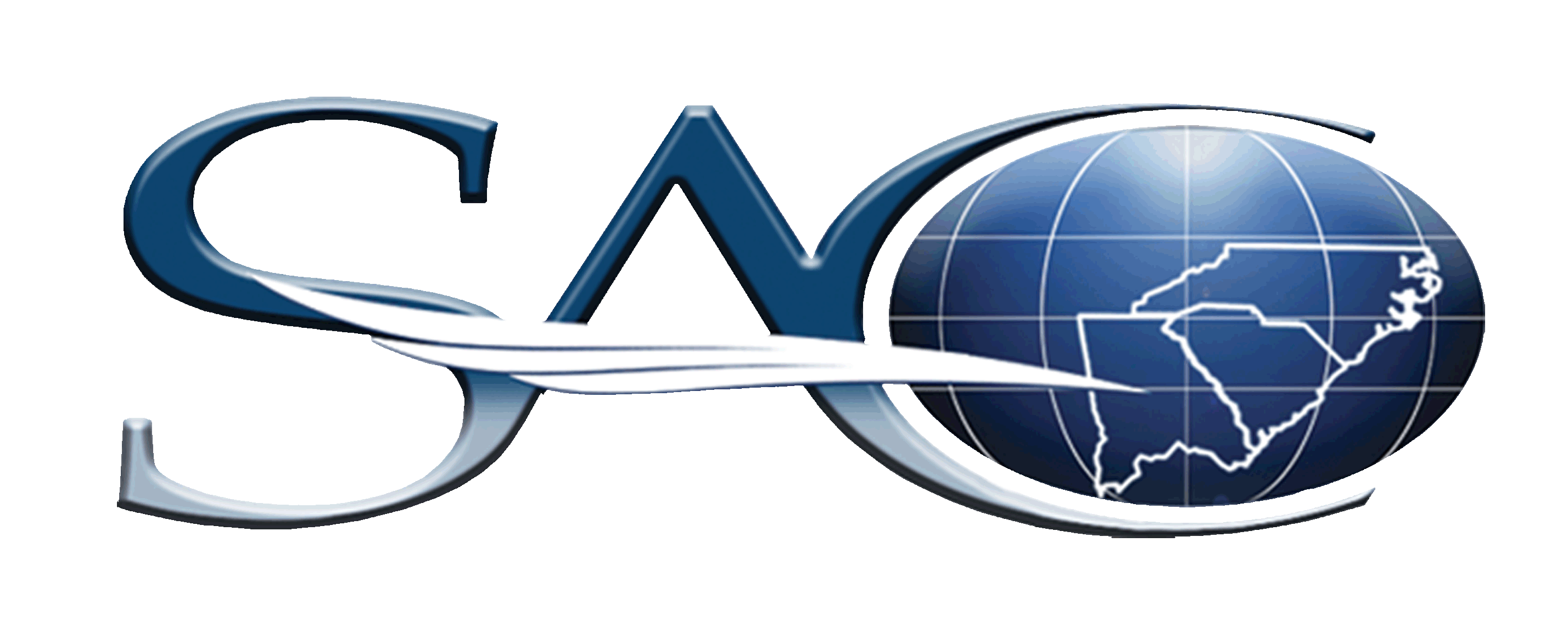 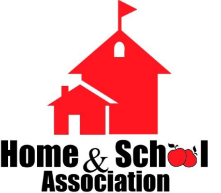 Reflection
Close your eyes.
Think about your school.
Think about the administrator.  Now think of the teachers.  Bring in the students and their parents.  Now think of the pastor and the church members.
Who works with the Home and School Association in your community?
What role does your Home and School Association play in the well-being of the school?
Is the Home and School Association functioning at peak efficiency?
What are some critical barriers to success, as you perceive them?
Now open your eyes.  
Get up and find a person you are not sitting directly next to.
Tell them what you envisioned in this exercise, and listen to what they envisioned.
Each person will have 90-seconds to share.
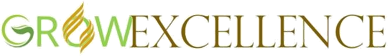 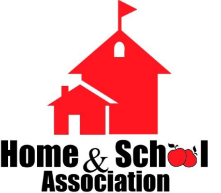 The Association
All parents of children attending the school.
Officers must be Adventist members in good standing.
Leader
Assistant
Secretary-Treasurer
Librarian
Education Secretary
Principal
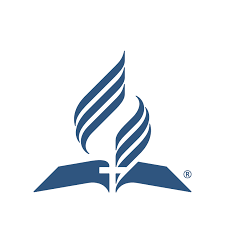 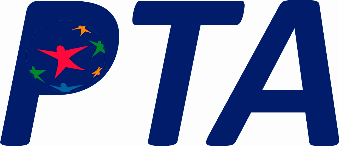 The leader of the Home and School Association shall be a church member, preferably a parent or grandparent of a student currently enrolled, with experience and success in training children and whose mind is open to new ideas, who is apt to teach, and who believes in the importance of Christian education.
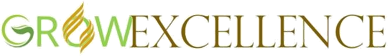 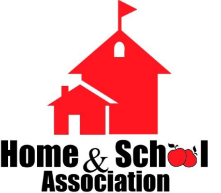 The Association’s Purpose
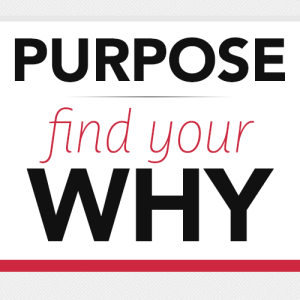 To educate parents on a variety of child-rearing issues
To promote cooperation of home, church, school, and community
To give guidance to the school and the church
To provide an opportunity for the Association relationships to develop. 
To support the church school economically, and within the community.
To strengthen the relationship between the home and the school
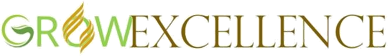 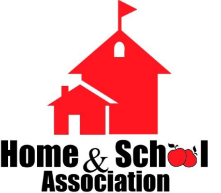 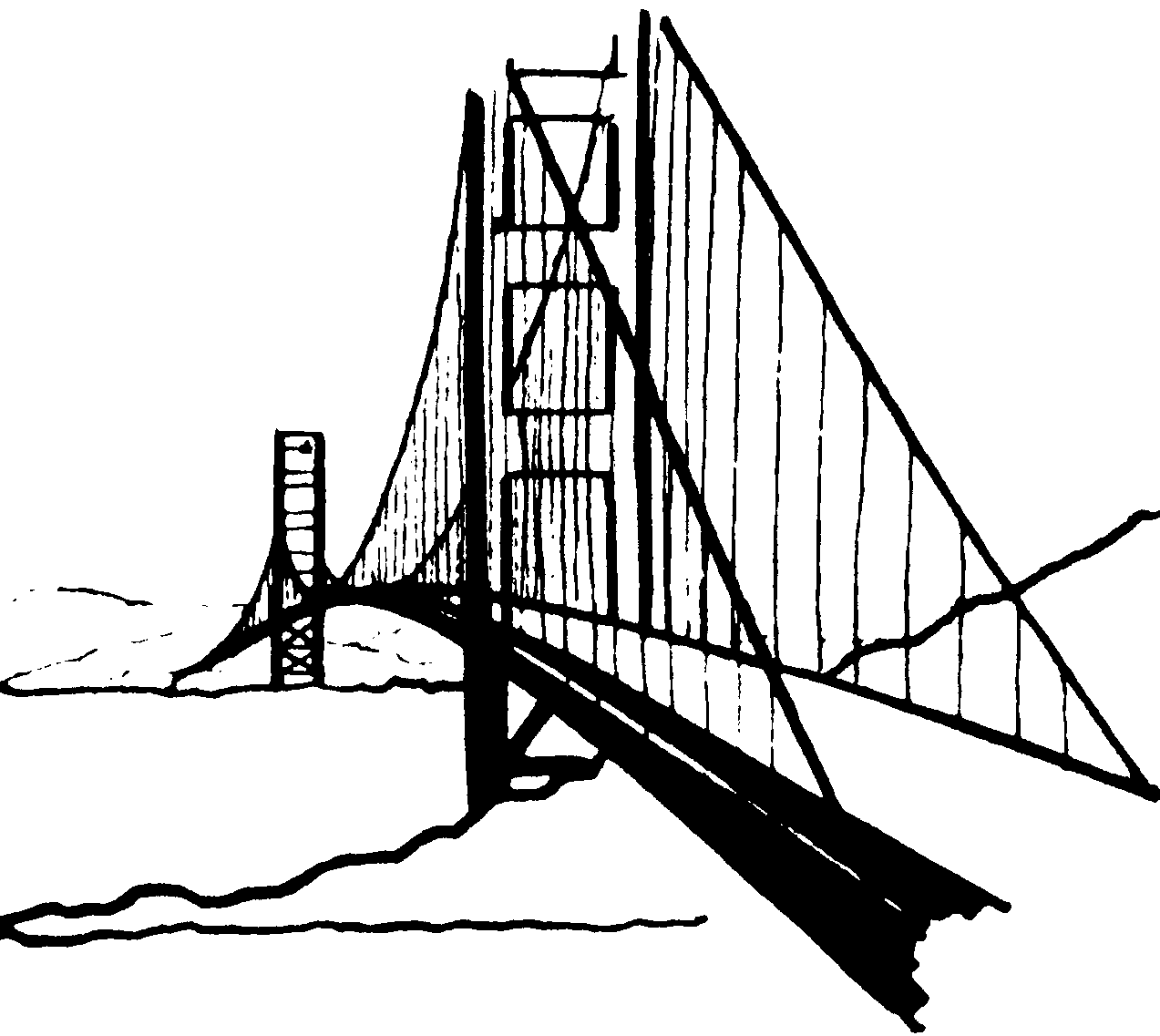 Bridging Home, Church & School
To unite endeavors to provide Seventh-day Adventist Christian education for the children.
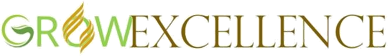 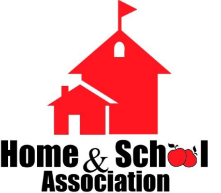 Realities of the School Experience
Our schools alone cannot provide the complete education children must have.
Parent involvement is all about the children and making sure they receive the kind of education they deserve and must have.
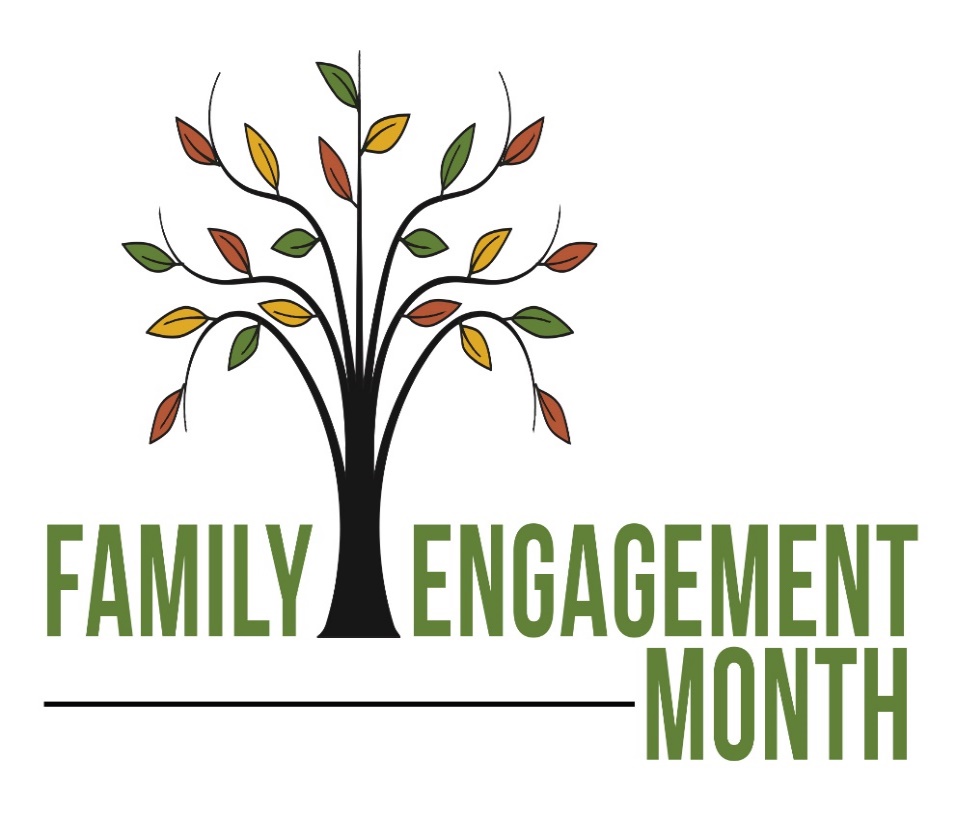 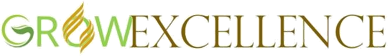 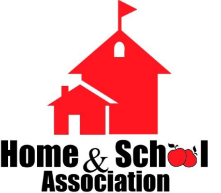 Parent Involvement & Student Achievement
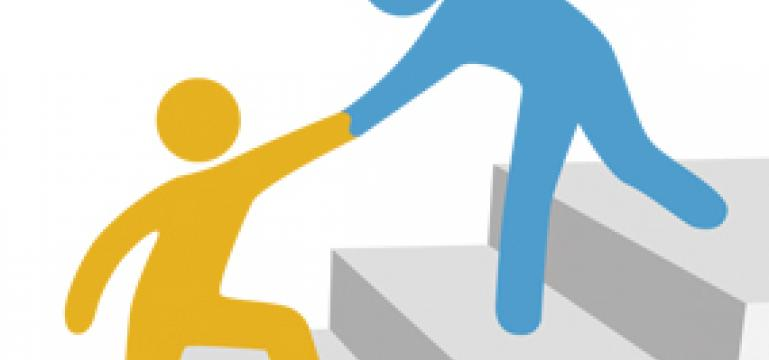 Research finds that while socioeconomic status is important, the best predictors of student achievement are:
A home environment that encourages learning.
Parents’ high expectations for achievement and future careers.
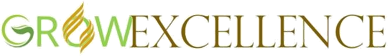 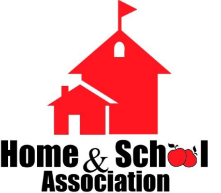 The Charge for the Association
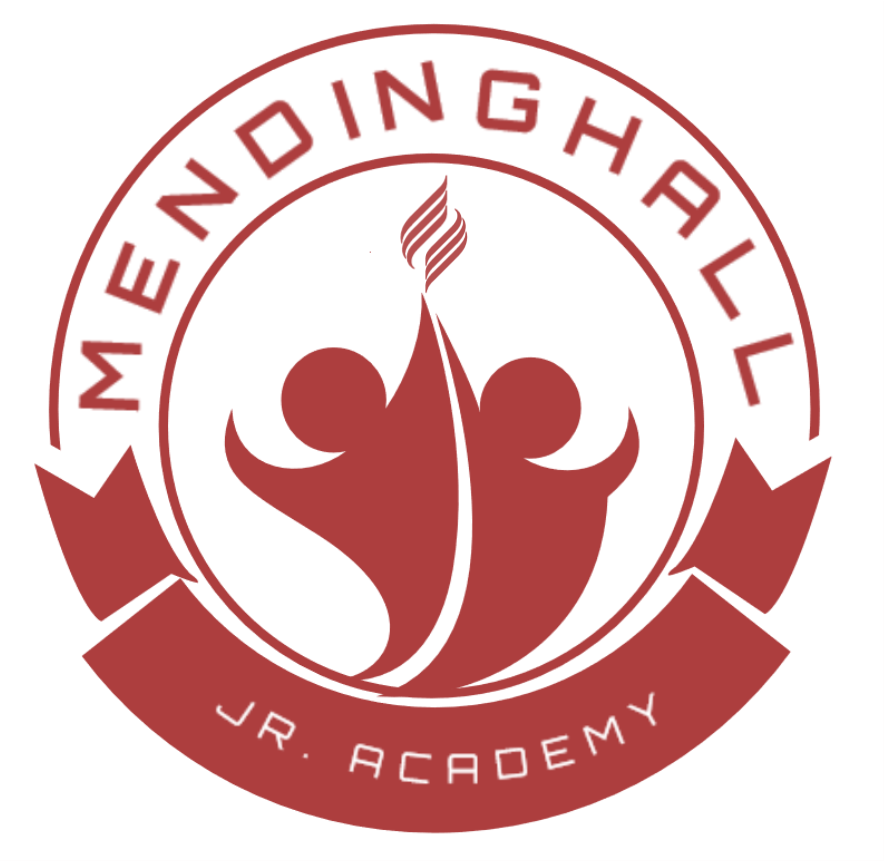 To work toward the goal of enrolling every child of the church in the church school. 

Earnest endeavor should be made to provide ways for disadvantaged children to attend church school so that no Seventh-day Adventist child will miss the opportunity of a Seventh-day Adventist education.
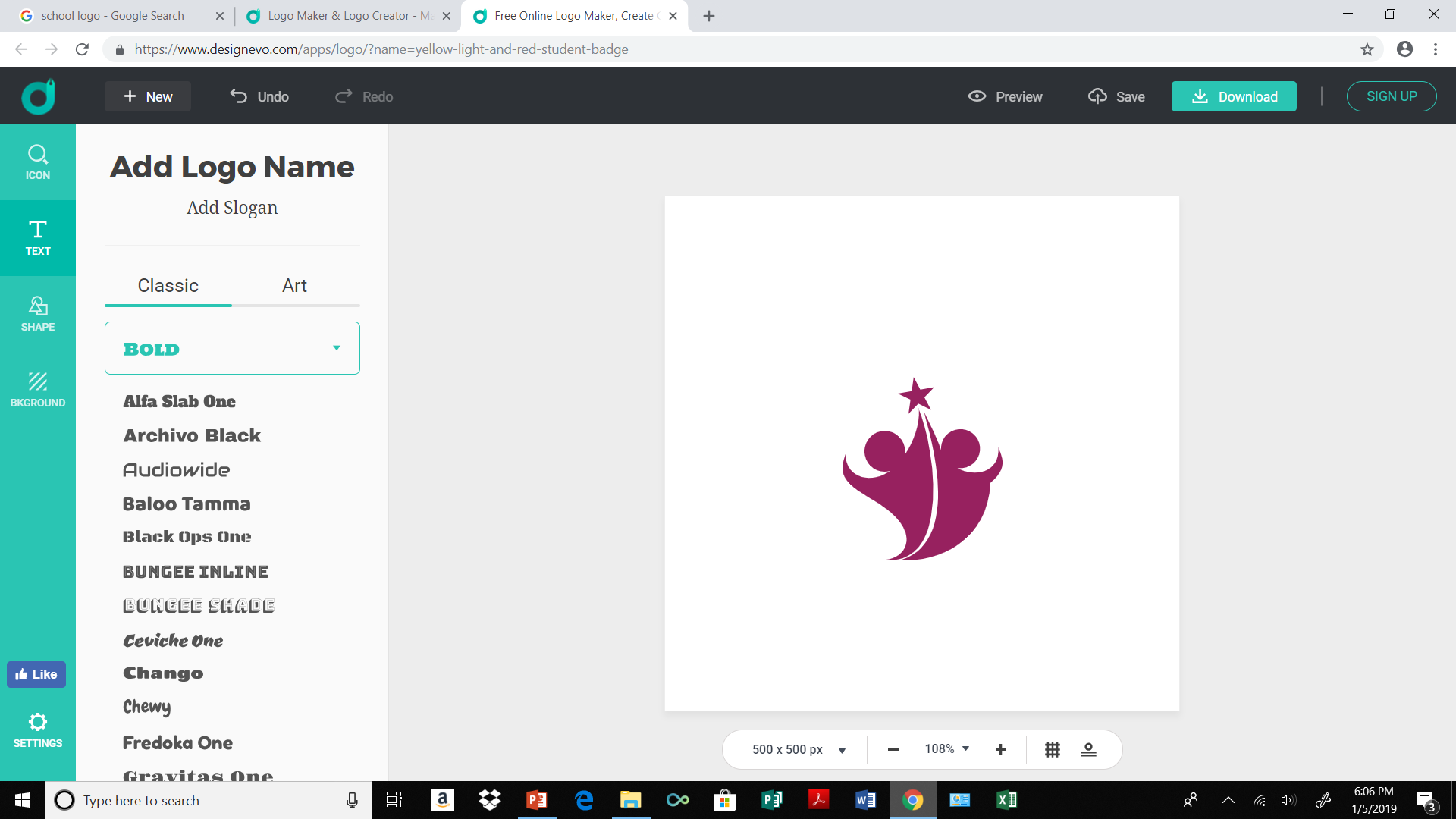 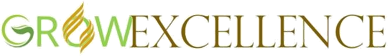 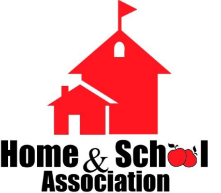 Association Leader’s Chief Responsibility
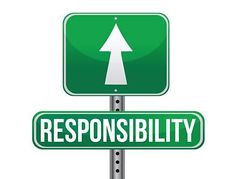  Promote Adventist education in the local      church and community in cooperation      with the school administration and church      education secretary.
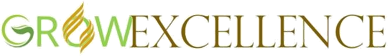 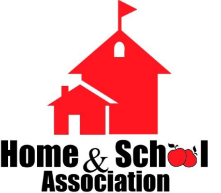 DON’T DO IT ALONE!
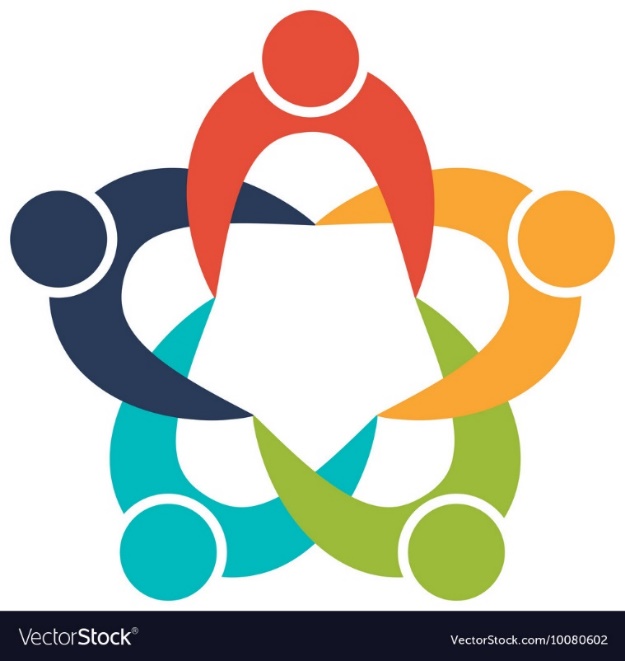 Have a team.

Education leaders, pastors, church officers, senior citizens, singles and all church members should be enlisted to promote Adventist education (Home & School Association Handbook, pg. 2).
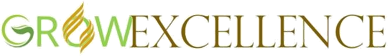 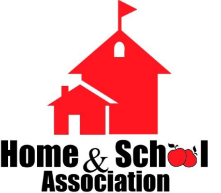 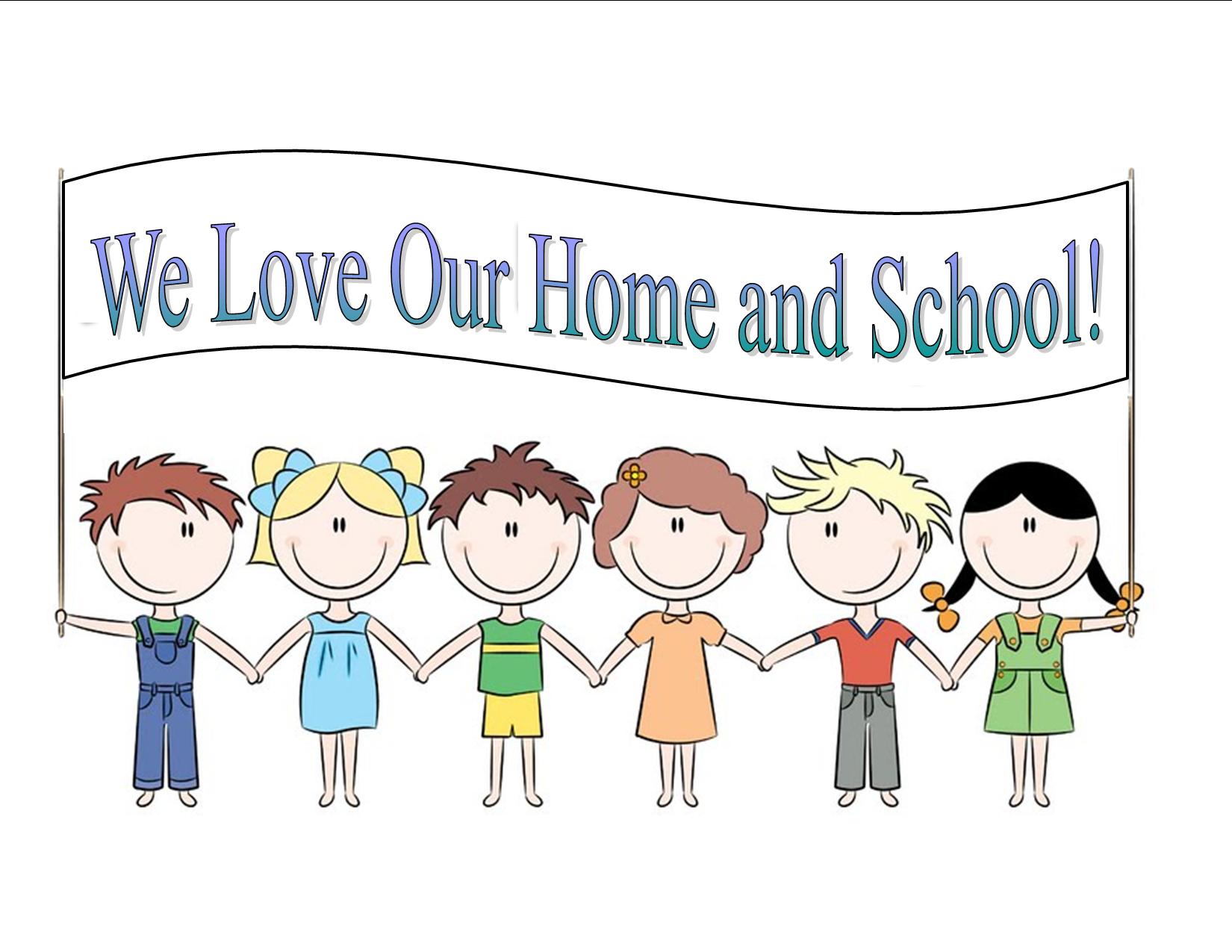 We have an association!
Now What?
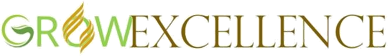 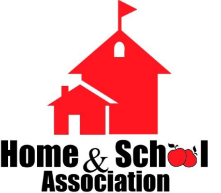 Know Your Audience
You have to know the people you are talking to and find ways to connect with them.
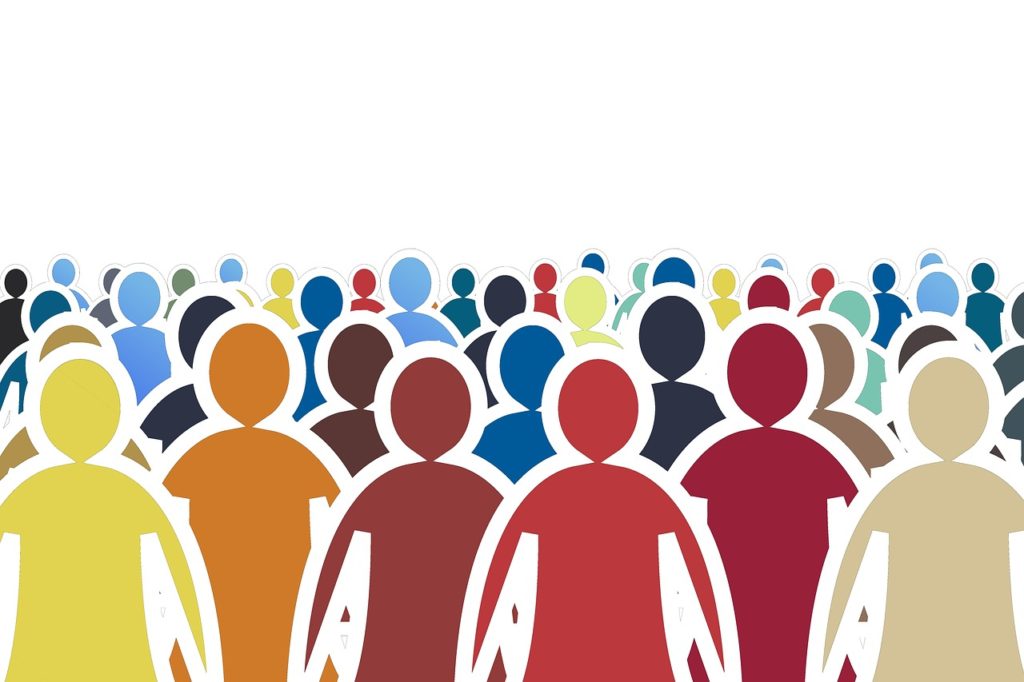 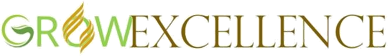 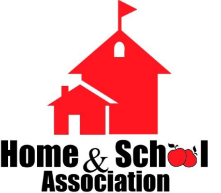 Millennial Parents
They have grown up hearing about “failing schools.”  Why should they trust their child to you?
Millennial families exhibit much less brand loyalty than previous generations did, and organizational frustration results in attrition.
They’re more family-oriented.
They are tech-savvy, and socially connected through a tech-network.
They crowd-source buying decisions and your school costs money.  So, to them you are a service.
They expect to communicate instantly with you and your teachers.
They expect you to have a first-class website with information on ways they can help their children succeed in school.  - SACOE can help! https://www.gfaaeagles.org/
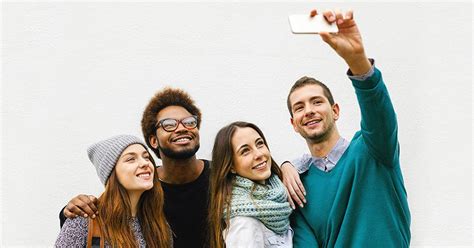 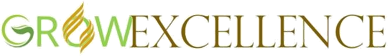 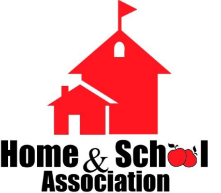 Time, Time…Who’s Got the Time?
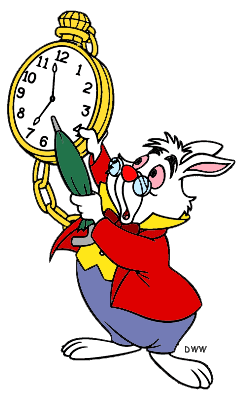 Millennials highly value their time, and don’t want it to be wasted with school activities that don’t directly help them or their child.
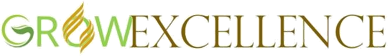 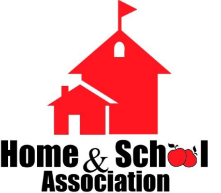 Solution-based Collaboration
Change with the audience or become obsolete: Overcoming barriers with solutions.
Turn your meetings into PIE meetings - Parents Involved in Education and actually serve pie.  Also think of giving prizes to the first five parents who arrive on time. 
Ask for convenient times –Does dinner need to be served? baby sitting provided? etc.
Create an online connection - share simple yet frequent updates with parents to keep them in the know.
Keep it fun! - Make sure to include photos/videos from school events and activities to allow parents to be a part of good news and encourage a sense of belonging and community building.
Allow parents to share their feedback - Invite parents to be part of your team and share their ideas to promote a healthy teacher-parent relationship.
Reach parents the way they prefer - Millennial parents have been raised on technology and use their phone first thing in the morning and all day long to stay connected, especially when it comes to their children.
It’s all about attitude - Have a “Can do” spirit and imbibe gracious hospitality.
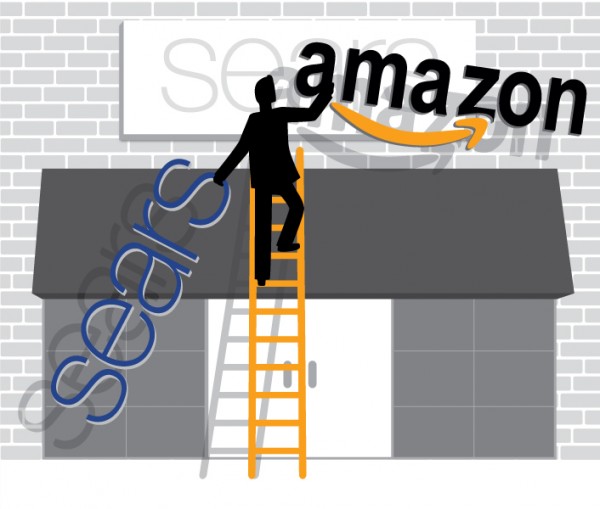 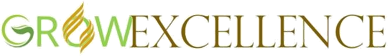 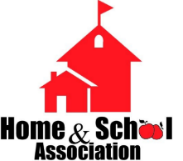 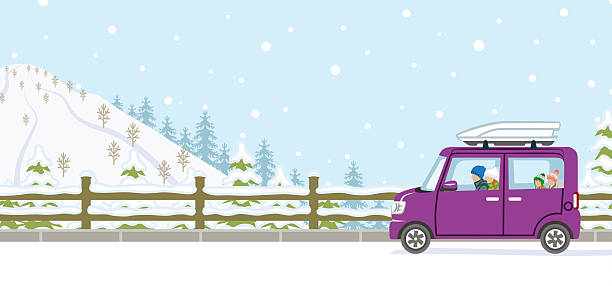 Thank you for your service to Adventist education.  
Please drive safely home.
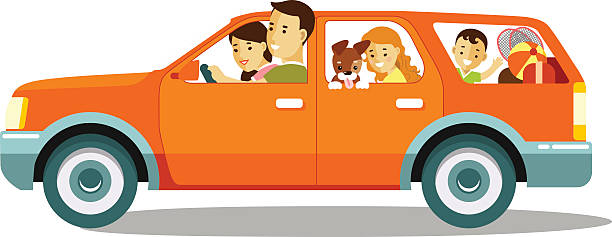 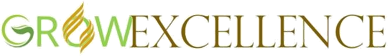